Не Гуглом единым
Российские аналоги иностранных 
сервисов и как на них мигрировать
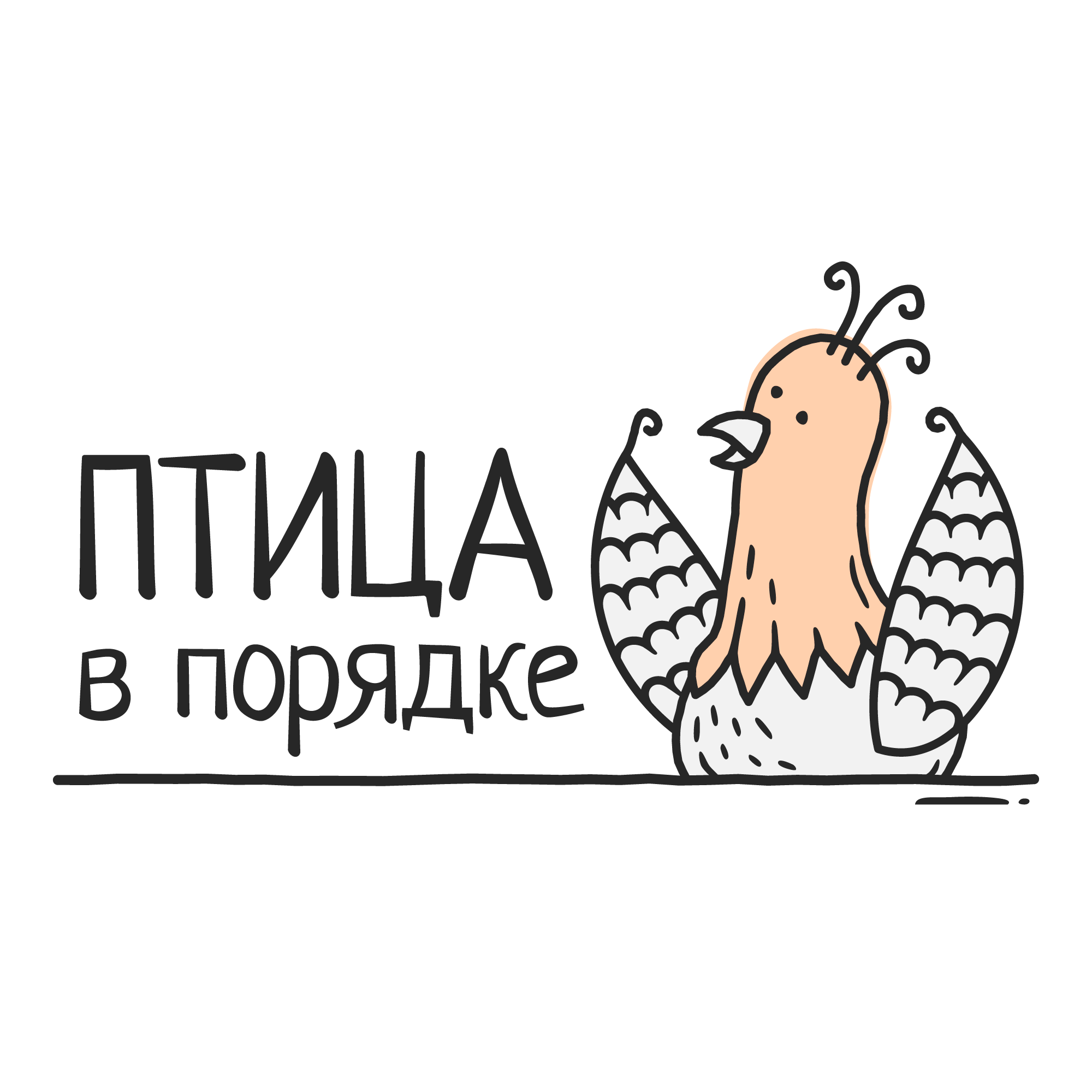 Категории
Почта, облачные хранилища и документы
Планировщики
Календарь
Майндкарты
Управление проектом
Базы знаний
Добавка

Я выбирала сервисы по двум критериям: российский с возможностью оплаты российскими картами + с наличием веб-версий. Здесь даю обзор наиболее мне понравившихся: какими пользуюсь сама и рекомендую своим клиентам.
Почта, облако и документы
Вместо Гугл.Драйв и Гугл.Докс 

Яндекс.Диск
Облако.Mail.ru/Disk-O

Не облачный офисный пакет для компа – «Мой офис»
Яндекс.Диск
Как пользоваться: Web-версия + приложения Windows и macOS + iOS и Android.

Стоимость: бесплатно 10 Гб и ограниченный функционал. 1 ТБ за 250 ₽ в мес до 3 ТБ за 475 ₽ в мес (оплата только за год сразу 5700, бывают акции: до 19 августа - 50% скидка при активации через приложение в смартфоне!)..

✅  Плюсы и главные фичи:

Файлы можно просматривать в браузере, сохранять на своё облако, скачивать на компьютер или другие устройства 
Технология SpeechKit от Яндекс помогает оставлять комментарии к файлам в аудиоформате, автоматически переводя его в текст
Управлять данными можно прямо в облаке — скачивать их необязательно
Работать с данными можно без доступа к интернету. Как только он появится, то сервис автоматически обновит предыдущие версии файлов
Веб-версия + приложение для компа + приложение для телефона составляют систему синхронизации всего нужного с любым устройством, обеспечивая доступ из любого места.
Есть облачные документы: текстовые, презентации (эта сделана в Яндексе), таблицы, формы.

❌  Недостатки:

После Гугл.Доков нужно время, чтобы привыкнуть, не все функции реализованы удобно (например, файл            «замораживается», если долго открыт, и его надо обновить прежде чем продолжить работу в нем.
Теряется время и дата создания или модификации оригинального файла при загрузке/внесении изменений.
Облако.Mail.ru
Как пользоваться: Web-версия, приложения Windows и macOS, iOS и Android.

Стоимость: бесплатная версия с ограниченными функциями. Профессиональная — от 256 ГБ 1 290 ₽ в год до 4 ТБ за 7 490 ₽ в год.

✅  Плюсы и главные фичи:

Можно работать офлайн. Нужно выбрать файлы, к которым необходим доступ, — они обновятся автоматически, когда появится интернет
Функция автоматического удаления файлов размером до 32 ГБ — это удобно, если надо один раз поделиться тяжёлым файлом
Приложение Disk-O собирает информацию из других облачных хранилищ и синхронизирует в своё облако
Распознавание документов — можно хранить сканы необходимых бумаг в отдельном разделе, чтобы случайно не предоставить доступ посторонним
Создание резервных копий. Можно указать папку или съёмный носитель, а программа сама создаст бэкап и сохранит его отдельно от остальных файлов
Файлы из входящих и исходящих писем в почте Mail.ru будут храниться в разделе «Почтовые вложения»
Редактор облачных документов – от «Мой офис» (вполне себе хороший сервис).

❌  Недостатки:

Нельзя оставлять комментарии под файлами
Диск-О для синхронизации разных облачных хранилищ доступен только платно
Низкий уровень безопасности из-за отсутствия двухэтапной аутентификации и многофакторной авторизации
Как перейти
НЕ пользоваться Гугл.Архиватором!
Скачать вручную папки с документами и альбомы с фото на комп
Если места на компе мало, то скачивать частями
Установить программу для компа Яндекс/Мейл, через нее закачать все в облако
Оставить синхронизированным с компом только то, что нужно постоянно/часто, остальное оставить только в облаке, чтобы не занимало место на компе
Планировщики
Вместо TickTick, Any.Do, Todoist и пр.

Singularity
Хаос Контроль
Singularity
Как пользоваться: Web-версия, приложения для Mac и Windows, iOS и Android.

Стоимость: бесплатная версия с ограниченными функциями. Профессиональная — от 249 ₽ до 299 ₽ в месяц. 

✅  Плюсы и главные фичи:

Трекер времени, автоматизация повторяющихся процессов, приоритеты, система тегов, заметки, чек-листы, напоминалки
Режим календаря с расписанием на день, неделю, месяц и возможностью чекать задачи
Системные папки для порядка: входящие, сегодня, планы, календарь, проекты, архив
Быстрая постановка задач: через виджеты, голосовой ввод в мобильном приложении или Telegram-бот
Интеграция с календарями в режиме просмотра и Google Календарём в режиме двусторонней синхронизации
Бэкап на комп/в облако
Встроенный таймер Помодоро и режим фокусировки

❌  Недостатки:

Бесконечная вложенность задач и проектов доступна только в платном режиме. В бесплатном —                          не более 10 проектов
Хаос Контроль
Как пользоваться: Web-версия, приложения для Mac и Windows, iOS и Android, отдельно для Huawei.

Стоимость: бесплатная версия с ограниченными функциями (30 задач, 10 проектов, 5 контекстов). Профессиональная —1 750 на год, 4 950 навсегда. 

✅  Плюсы и главные фичи:

Уникальная методолгия “Метод Хаос контроля” в основе приложения
Место Хаоса – место для складирования задач для последующего разбора
Контексты – задачи, группируются по месту, времени, условиям выполнения (в метро, за 5 минут и пр.)
Папки – проекты - задачи

❌  Недостатки:

Ограниченные возможности настройки уведомлений и напоминаний
Мало функций бесплатных
Как перейти
Импорта нет
Придется переносить задачи вручную. Проще всего это делать постепенно: новые сразу заносить в новое приложение, из старого перенести повторяющиеся по мере наступления.
Календарь
Вместо Гугл.календаря можно использовать календарь в планировщике (см. выше) с интеграцией в телефон (импорта нет).

Календарь Яндекс и Мейл.ру + интеграция в смартфон в любой встроенный календарь.

Встроенный календарь в телефоне – если вам не нужна синхронизация с компом.
Майндкарты
Вместо Miro —

SBoard – почти полный клон Miro

Веб-версия
Три бесплатные доски
Импорт из Миро (кривоватый)
Поддержка текста в экспорте в PDF
Платная версия: 750 р/мес
Управление проектами
Weeek
Yougile
Shtab
Kaiten
Еще: Pyrus, ЛидерТаск
WEEEK
Web-версия, приложения для Mac и Windows, iOS и Android.

Стоимость: бесплатно для команд до пяти человек с ограничением по фичам. Начиная с тарифа Lite — от 199 ₽ за каждого участника команды.

✅  Плюсы и главные фичи:

Задачи двигаются по неделе
Управление задачами в формате Канбан-доски, диаграммы Ганта, таймлайн, списка задач, календаря на неделю и месяц
Многоуровневое создание подзадач, настройка зависимостей между ними
Шаблоны для повторяющихся задач, настройка уведомлений об изменениях статуса задач и приближении дедлайнов
Прикрепление к задачам ссылок, файлов, описаний и настройка собственных полей
Удобная автоматизация повторяющихся процессов
Фильтры, теги, сортировка, группировка и приоритизация задач — чтобы структурировать большие объёмы работы
Встроенная база знаний
Встроенная CRM с несложной структурой, которая идеально подходит для фиксации сделок на фрилансе
Настройка уведомлений на почту, в Telegram, VK или Slack

❌  Недостатки:

Нельзя работать в оффлайн-режиме
Мобильные версии отстают от веб по функциональности
Бывают баги при выпуске больших обновлений
Если не нравится «недельный» формат канбан-доски, то не очень удобно с него переключаться на обычные доски
Kaiten
Как пользоваться: Web-версия, приложения для Mac и Windows, iOS и Android.

Стоимость: бесплатной версии хватает  

✅  Плюсы и главные фичи:

Канбан-доски, списки, таблицы, Timeline, календарь и отчёты
Мультидоски с возможностью размещать в одном пространстве несколько досок. Карточки на них — отдельные проекты, которые передвигаются по этапам по мере работы над ними
Шаблоны для регулярных задач, настройка уведомлений об изменениях статуса задач и приближениях дедлайнов
Автоматические чек-листы с критериями выполнения каждого этапа для отслеживания прогресса проектов. Чек-листы будут появляться при попадании карточки в определённую колонку

❌  Недостатки:

Суровый интерфейс:)
Немного раздражающие некоторые неотключаемые фишки для командной работы
Shtab
Как пользоваться: Web-версия, приложения для Mac и Windows, iOS и Android.

Стоимость: бесплатная версия с ограниченными функциями. Профессиональная — от 100 ₽ до 312 ₽ за пользователя в месяц.

✅  Плюсы и главные фичи: 

Система уведомлений с напоминаниями о дедлайнах и важных изменениях в проектах
Тайм-трекер работы над задачей
Можно работать с проектом в виде Канбан-доски, календаря, списка, диаграммы Ганта, таймлайна
Рабочее пространство можно отобразить в виде матрицы Эйзенхауэра 
В задачах можно проставить сроки, участников, статус, приоритет, длительность выполнения, метки, код, добавить свои поля. Также задачу можно разбить по подзадачам и сделать чек-листы
Карточки разделены по типам: для встреч, документов, работы с текстом, отчёта
Множество инструментов для совместной работы членов команды
Pomodoro-таймер, чтобы сконцентрироваться на задаче
Импорт данных из Jira, Trello и Asana

❌  Недостатки:

Трекер активности скачивается на компьютер отдельно, и ему нужно выдать специальное разрешение для доступа к рабочему столу
Нет автоматизации в работе с карточками и шаблонами проектов
Yougile
Как пользоваться: Web-версия, приложения для Mac и Windows, iOS и Android/Huawei.

Стоимость: бесплатно для 10 пользователей — и никаких ограничений по функциям. 

✅  Плюсы и главные фичи: 

Диаграмма Ганта и Agile-доска
Можно создавать кастомные атрибуты для классификации задач. Для пользователей готовые стикеры («спринт», «аналитика», «трафик», «этапы», «CRM»,  «дедлайн», «тайм-трекер») и возможность создать свои
В задачах можно делать подзадачи, а для классификации размечать их стикерами
Задачи в YouGile можно продублировать и связать. При этом это будут разные задачи с разным описанием, чек-листом и чатом
Зеркальные колонки, с помощью которых можно задачи из родительской колонки переносить в другие
Ещё полезная фича «Сводки» — колонки, в которые при помощи сортировки и фильтрации можно вывести задачи из всех проектов и досок по определённым критериям. Например, по статусу просроченности
Инструменты автоматизации — шаблоны задач и передача задач
Интеграция с почтой и Google-календарём 

❌  Недостатки:

Немного неудобно устроена работа с задачей – под командную работу, есть мешающие «одиночке» элементы.
Как перейти
Импорт у некоторых сервисов есть из Трелло и Ноушн (Weeek, Kaiten), или только из Трелло (Yougile, Shtab).
Но импорт обычно кривой:)
Тем не менее, можно импортировать структуру и часть данных, чтобы не переносить все руками, а дальше дополнить + заодно обновить/почистить проекты.
Базы знаний
Вместо Notion, Trello, Evernote

Yonote
Weeek
Teamly (больше для крупных команд)
Kaiten
Yonote
Как пользоваться: Web-версия

Стоимость: бесплатной версии достаточно, почти нет ограничений. Профессиональная — 150 или 250 руб за пользователя в месяц.

✅ Плюсы и главные фичи:

Ближайший аналог Notion
Интеграции с популярными иностранными сервисами
Внутри все очень похоже на Notion: разметка текста, расположение разных форматов на одной странице и пр.
Встроенный ИИ-помощник
Активно развивается

❌  Недостатки:
Импорт из Notion кривой:)
Нет приложения для смартфона
WEEEK
✅ Плюсы и главные фичи:

Встроенная ИИ-помощница Вика, которая предложит идеи по тексту в документе
Расширенная кастомизация: обложки, иконки, вставка любого медийного формата и форматирование текста. А ещё можно вставлять вложения из других сервисов через embed-код
Древовидная структура документов с возможностью вкладывать их друг в друга. Можно скрывать вложенные документы или отображать их, чтобы спуститься на уровень глубже
Функциональный тексто-блочный редактор. Текст в документах можно разнообразить форматированием, заголовками, эмодзи и цветными блоками. Ещё есть таблицы и разные виды списков, чтобы представить информацию в удобном формате
Упоминание коллег в тексте и перелинковка с другими документами через @
Возможность публиковать документы из Базы знаний в интернете и делиться ими с кем угодно — даже с теми, кто не зарегистрирован в WEEEK
SEO для публичных страниц. Документ сможет найти любой пользователь в интернете по ключевым словам, если активировать соответствующую функцию
Экспорт контента в формате PDF
Импорт из Notion и Trello (кривой:)

❌  Недостатки:

Узкое рабочее пространство
Бывают баги в редакторе
Ограничения по количеству материалов в бесплатной версии
Kaiten
✅ Плюсы и главные фичи:

Наиболее близкий Трелло вариант
Расположение нескольких досок на одном экране – можно хранить все доски по одной сфере в одном месте
Можно добавлять статьи к каждому пространству, складывать их в папки
На «морде» карточек сразу видны кликабельные ссылки, можно настраивать свои поля

❌  Недостатки:
Те же, что описаны выше в Управлении проектами
Teamly
Как пользоваться: Web-версия, приложения для Mac и Windows, iOS и Android.

Стоимость: бесплатная версия с ограниченными функциями. Профессиональная — от 199 ₽ до 479 ₽ в месяц.

✅  Плюсы и главные фичи:

Конструктор курсов с модулями тестов и опросов для закрепления пройденного обучения новичков или повышения квалификации
AI-ассистент, который поможет написать или дополнить текст в документе
Возможность делиться материалами с пользователями в статусе Гость — заказчиками или внешними сотрудниками
Умная таблица для интегрирования информации из сторонних источников — например, Google Таблиц и документов в Notion. А ещё её можно превратить в Канбан-доску
Сервис включает в себя две сущности: файлы и пространства. В первом можно хранить все документы, а во втором — тематические разделы со статьями, ссылками и прочим
Статьи имеют блочную структуру. На любой блок можно сформировать ссылку, чтобы при переходе на страницу она сразу открывалась на нужном блоке

❌  Недостатки:

Оверфункционален для частного использования
Как перейти
Импорт:
Ноушн -  Weeek, Yonote
Трелло – Weeek, Kaiten
Эверноут – Yonote

Но импорт обычно кривой:)
Тем не менее, можно импортировать структуру и часть данных, чтобы не переносить все руками, а дальше дополнить + заодно обновить/почистить БЗ.
Мои рекомендации
Переходить на российские сервисы как можно скорее! 
Риск ухода самого сервиса (видели это не раз и внезапно)
Риск блокировки в России
Сложности с оплатой
ВПН неудобен и небезопасен и подвержен тем же рискам, что и сами сервисы
Чувство собственного достоинства!
Переходить постепенно, спокойно, но безостановочно
Оценить масштаб бедствия
Разбить на блоки задач и отдельные задачи (мигрировать с гугла – оформить яндекс/мейл, выкачать все из гугла по 10 папок каждый день – закачать все в новое облако по 10 папок в день...)
Занести задачи в календарь/новый российский планировщик:)
Другие. Полезные. Наши
Трекеры времени выполнения задач
Shtab
Crocotime
Bitcop
Weeek

CRM
amoCRM
OKOCRM
Мегаплан
Мои услуги: (скачать pdf)
Консультация
Инструкция по решению вашей задачи
Индивидуальное сопровождение
Курс “Порядок в гаджетах и информации”
Интенсив “Порядок в фото и видео”
Спасибо за внимание!
Телеграм, ВК, Тенчат:
@ptitsa_v_poryadke 

Сайт:
Ptitsa.rocks